Администрация города Переславля-Залесского Ярославской области
Управление финансов Администрации города Переславля-Залесского
Об исполнении бюджета городского округа 
город Переславль-Залесский Ярославской области
за 2021 год
Городской округ город Переславль-Залесский 
Ярославской области в цифрах
2
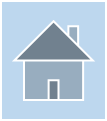 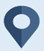 Площадь территории города — 3 130,67 кв. км
Количество населенных пунктов – 310 ед.
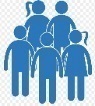 Население на 01.01.2022 –  53,8 тыс. человек
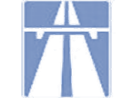 Общая протяженность автомобильных дорог – 916,4 км
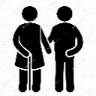 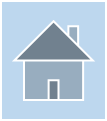 Пенсионеры* – 16,1 тыс. человек
Общая площадь жилищного фонда – 2 037,2 тыс. кв. м.
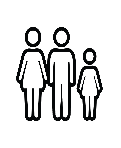 Население в возрасте от 35 лет до пенсионного 
возраста* – 17,8 тыс. человек
Отгружено продукции промышленными 
предприятиями – 24 млрд рублей
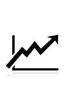 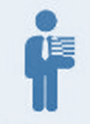 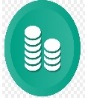 Население в возрасте от 18 до 35 лет* – 11,2 тыс. человек
Объем инвестиций в основной капитал – 1328,1 млн рублей
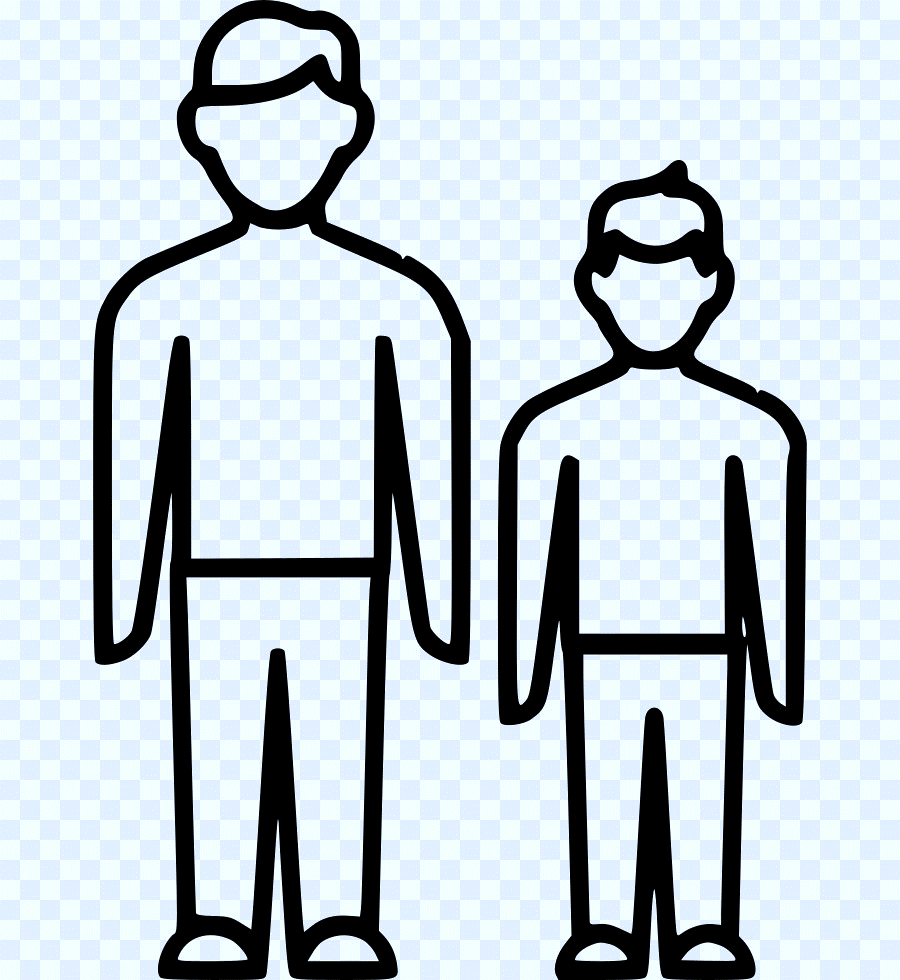 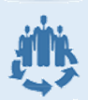 Дети в возрасте от 7 до 18 лет* – 6,3 тыс. человек
Предприятий и организаций – 1 187 ед.
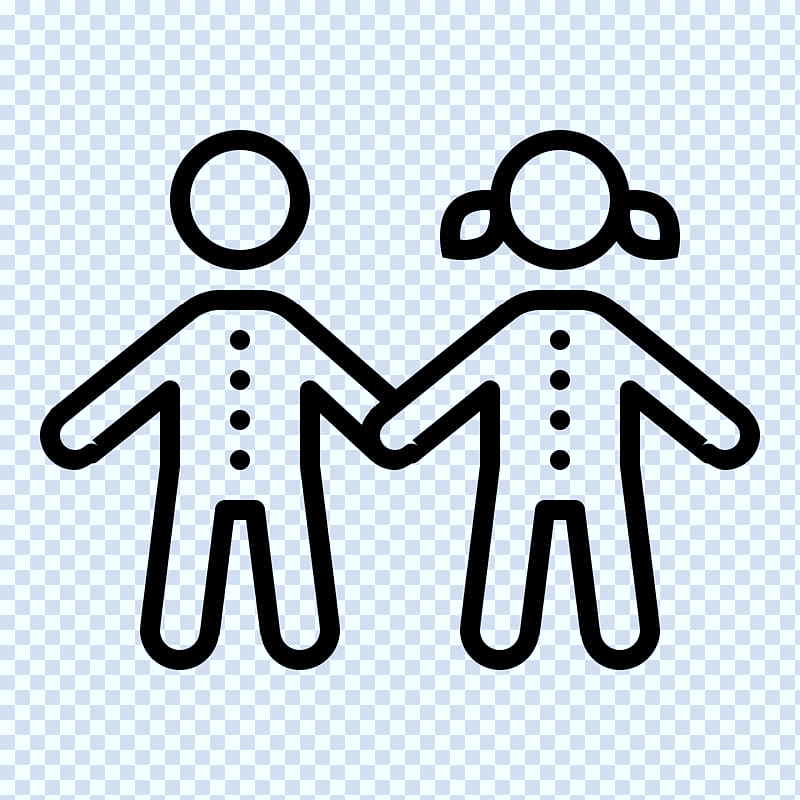 Дети в возрасте до 7 лет* – 3,8 тыс. человек
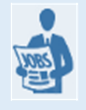 Уровень регистрируемой безработицы – 0,48%
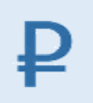 Среднемесячная начисленная заработная 
плата – 41,4 тыс. рублей
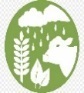 Объем продукции сельского хозяйства – 491,5 млн рублей
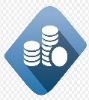 Средний размер назначенных пенсий – 15,6 тыс. рублей
* На 01.01.2022 по данным Территориального органа Федеральной службы государственной статистики по Ярославской области
3
Общие характеристики исполнения бюджета городского округа город                               Переславль-Залесский Ярославской области, млн рублей
Изменение структуры прогноза доходов бюджета городского округа город                               Переславль-Залесский Ярославской области, млн рублей
Доходы бюджета в 2021 году
4
Неналоговые доходы
67,8 млн руб.
Налоговые доходы
558,0 млн руб.
Безвозмездные поступления
1 725,1 млн руб.
Структура налоговых и неналоговых (собственных) доходов бюджета в 2021 году
5
Налог на доходы физических лиц  307 млн рублей
Акцизы
31 млн рублей
Налог на имущество 
физических лиц
33 млн рублей
626 
млн рублей
68 млн рублей – 
всего Неналоговых доходов. 
Это составляет 12% в общем объеме собственных доходов.
Неналоговые доходы
77 млн рублей
Земельный налог
150 млн рублей
Основные налоговые доходы бюджета в 2021 году
6
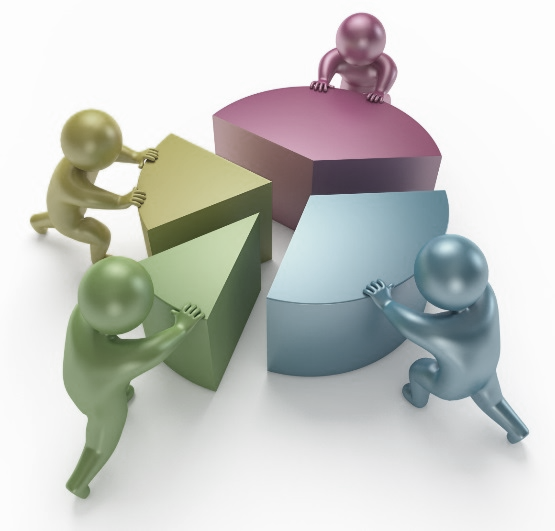 Прочие налоговые доходы
2020 год – 35 млн руб.
2021 год – 38 млн руб.
Неналоговые доходы бюджета
7
2020 год –  21,8 млн рублей
2021 год – 16,4 млн рублей
Иные неналоговые доходы:
Штрафы
Прочие неналоговые доходы
Доходы от оказания платных услуг
Структура безвозмездных поступлений бюджета в 2021 году
8
Иные межбюджетные трансферты
35,5 млн рублей
Субвенции
1 297,5 млн рублей
Дотации 
279 млн рублей
Субсидии
119,8 млн рублей
9
Основные виды безвозмездных поступлений бюджета в 2021 году
10
Сумма льгот и преференций за 2021 год, предоставленных решениями органов местного самоуправления, организациям/предприятиям и физическим лицам по уплате налоговых и неналоговых платежей
За 2021 год предоставлено льгот и преференций на сумму
4 685,3 тыс. рублей
Налог на имущество 
физических лиц
156,0 тыс. рублей
Земельный налог
220,3 тыс. рублей
Аренда муниципального
имущества
4 309,0 тыс. рублей
11
Сведения о задолженности по налоговым и неналоговым платежам, млн рублей
12
Структура расходов бюджета в 2021 году
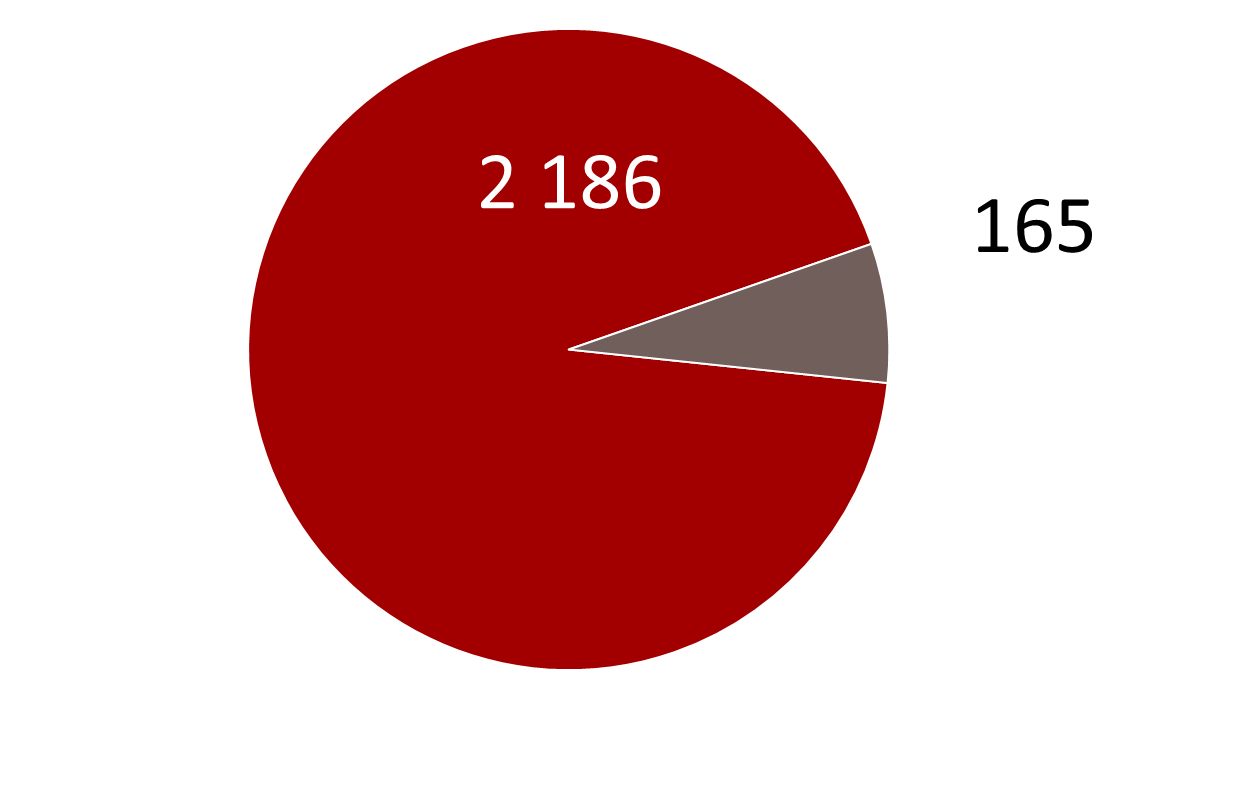 млн рублей
млн рублей
7%
2 351 
млн рублей
Непрограммные расходы
Программные расходы
93%
13
Отраслевая структура расходов бюджета в 2021 году
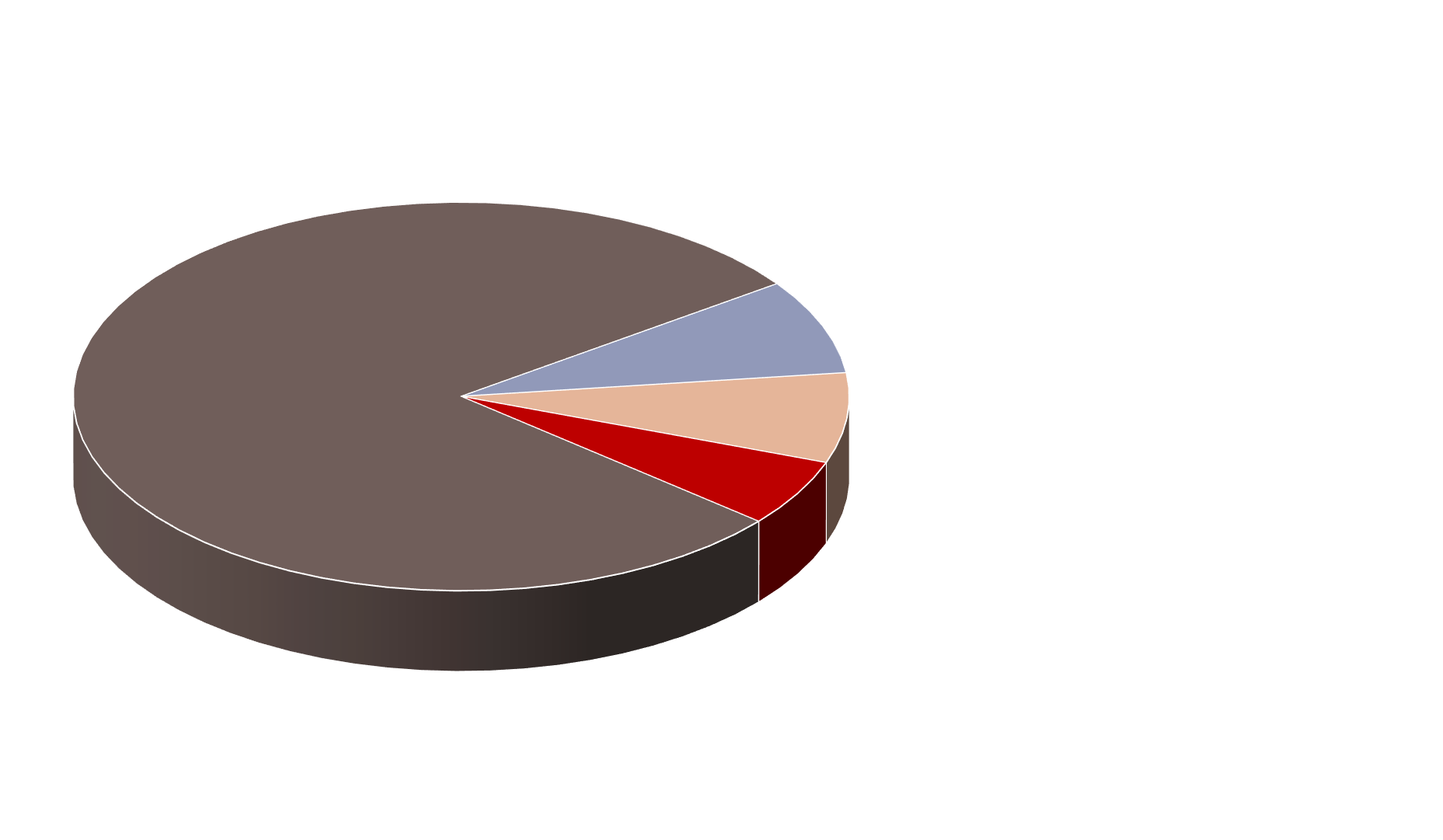 Общегосударственные вопросы
79%
193
млн рублей
8%
Социальная сфера
Жилищно-коммунальное хозяйство
2 351
млн рублей
8%
1 858
млн рублей
181
5%
млн рублей
Национальная экономика, безопасность, правопорядок
119
млн рублей
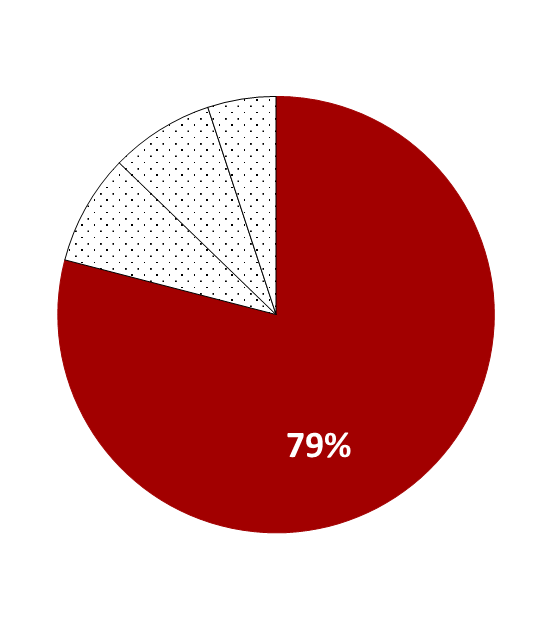 14
Социальная сфера
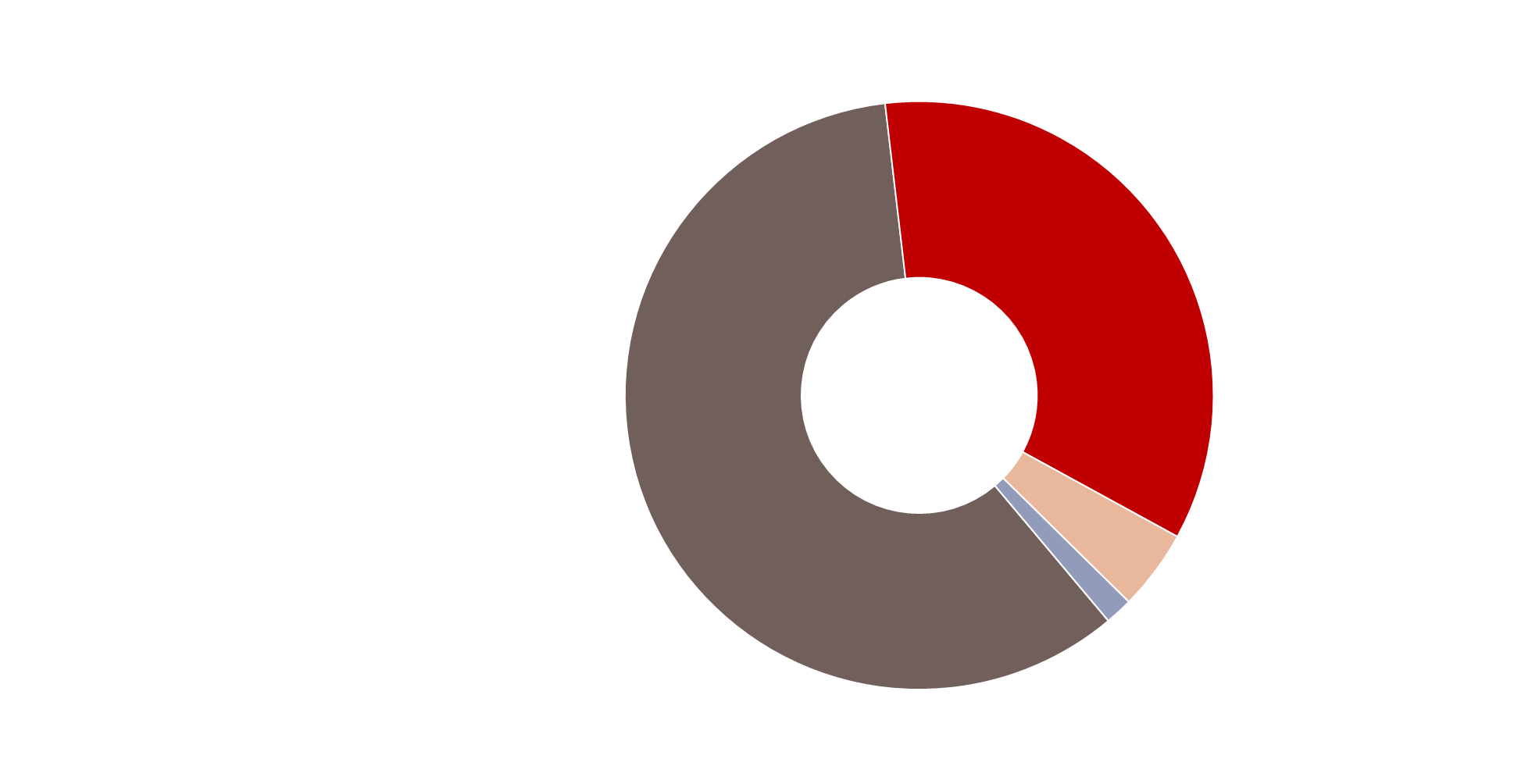 Социальная политика
647
млн рублей
1 858
млн рублей
Образование
1101
млн рублей
Культура, кинематография
82
млн рублей
Физкультура и спорт
28
млн рублей
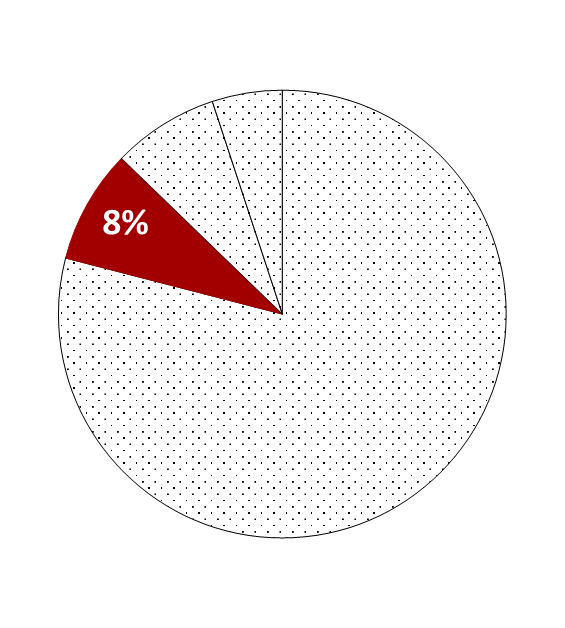 15
Жилищно-коммунальное хозяйство
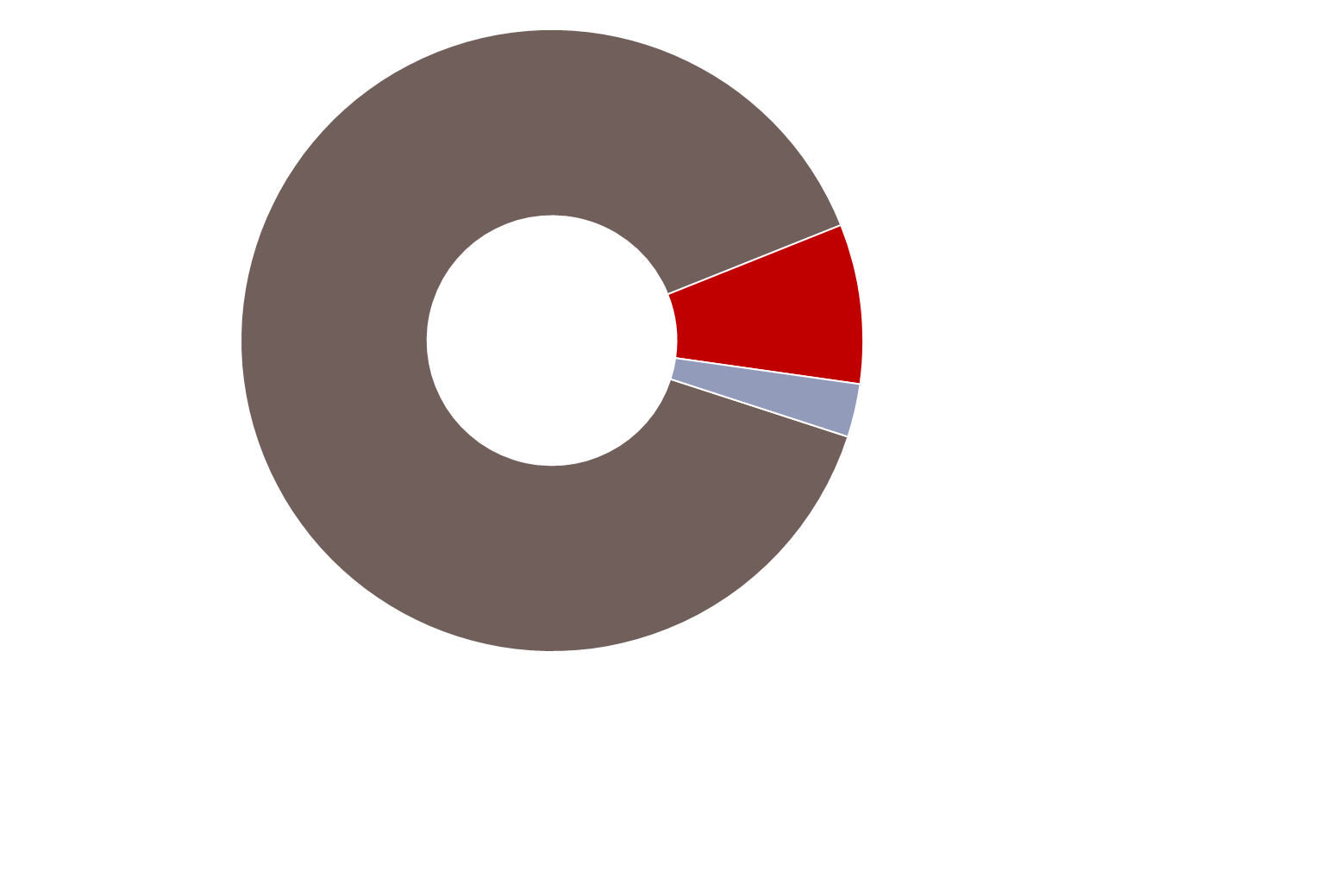 Жилищно-коммунальное хозяйство
161
млн рублей
181
млн рублей
Благоустройство
15
млн рублей
Охрана окружающей среды
5
млн рублей
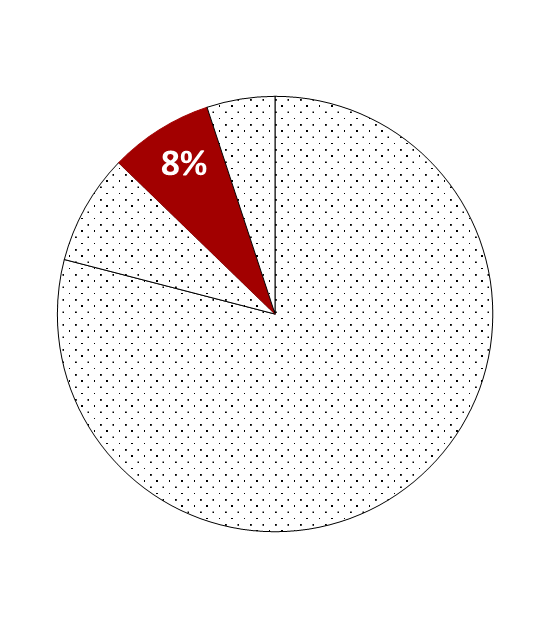 16
Общегосударственные вопросы
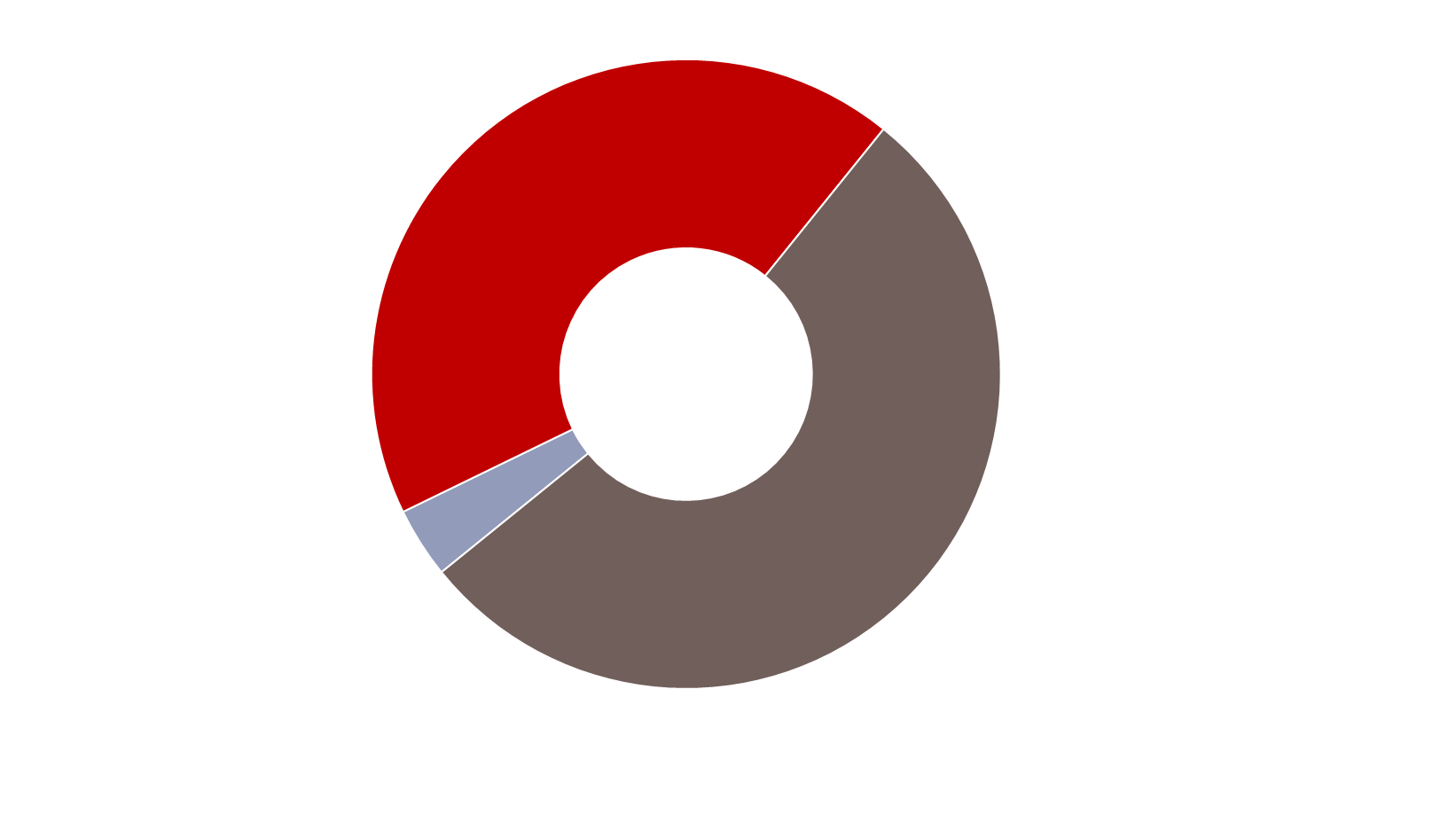 Прочие общегосударственные расходы
83
млн рублей
193
млн рублей
Обеспечение функционирования муниципальной службы
103
Обслуживание муниципального долга
млн рублей
7
млн рублей
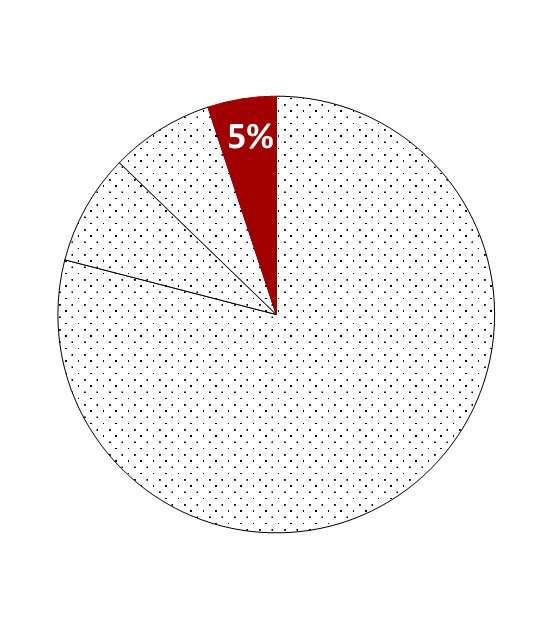 17
Национальная экономика, безопасность, правопорядок
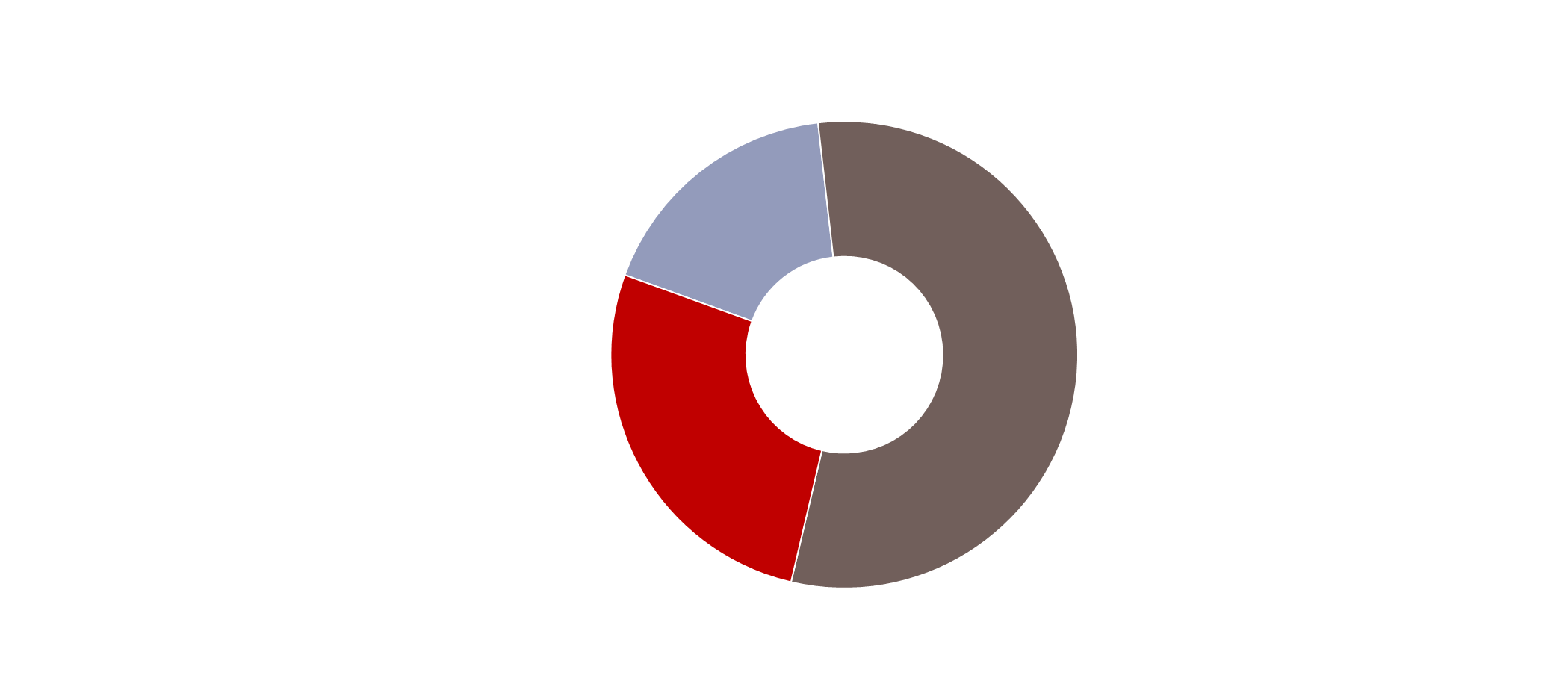 Прочие расходы в области национальной экономики и безопасности
21
млн рублей
119 
млн рублей
Содержание и ремонт объектов энергоснабжения
Содержание и ремонт автодорог
66
32
млн рублей
млн рублей
18
Основные направления расходов бюджета, тыс. рублей
Муниципальный дорожный фонд
19
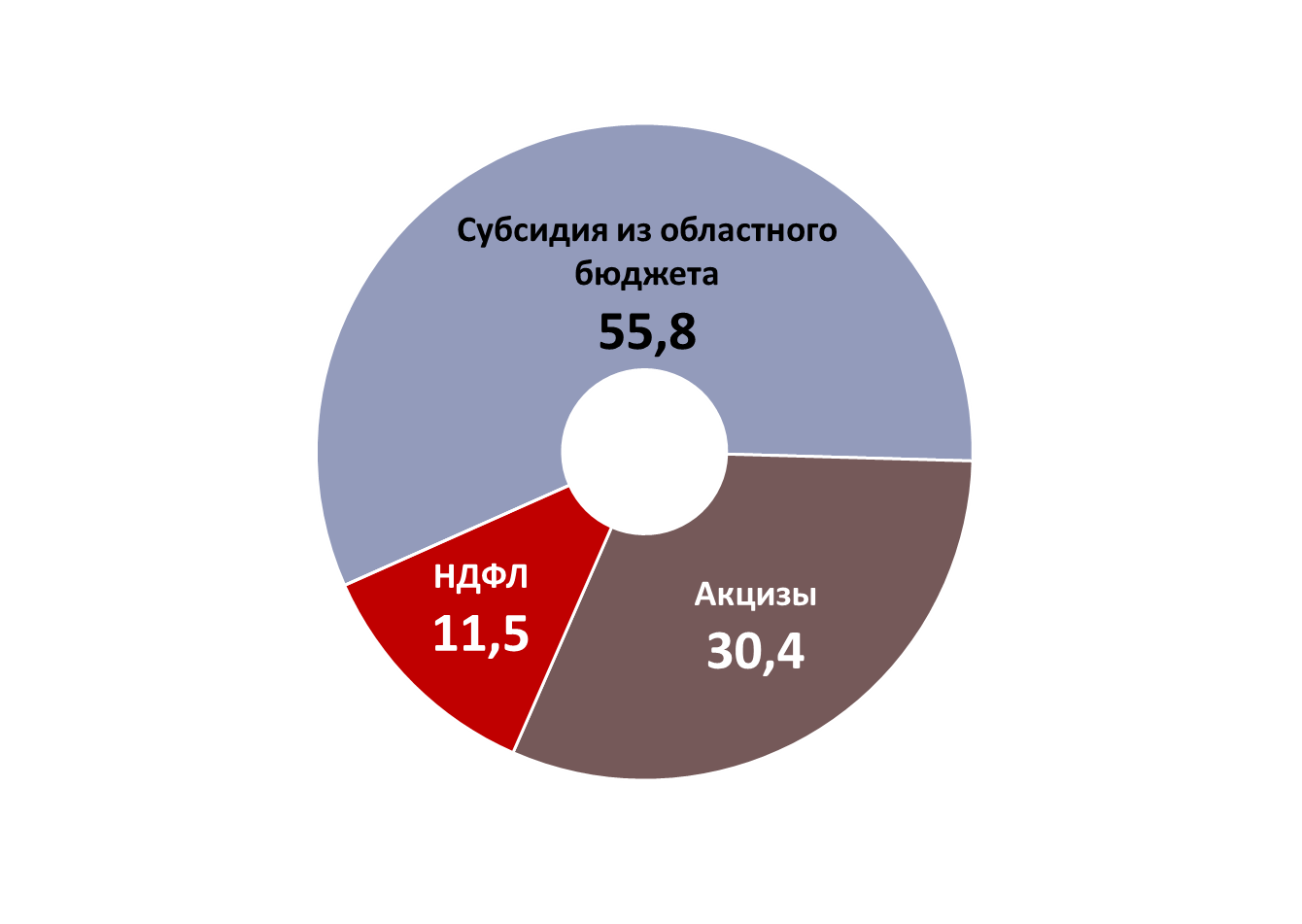 1. Содержание и ремонт объектов уличного освещения (31,9 млн рублей)

2. Капитальный и текущий ремонт, содержание дорог (65,8 млн рублей)
млн рублей
97,7
млн рублей
млн рублей
млн рублей
Состояние кредиторской задолженности
20
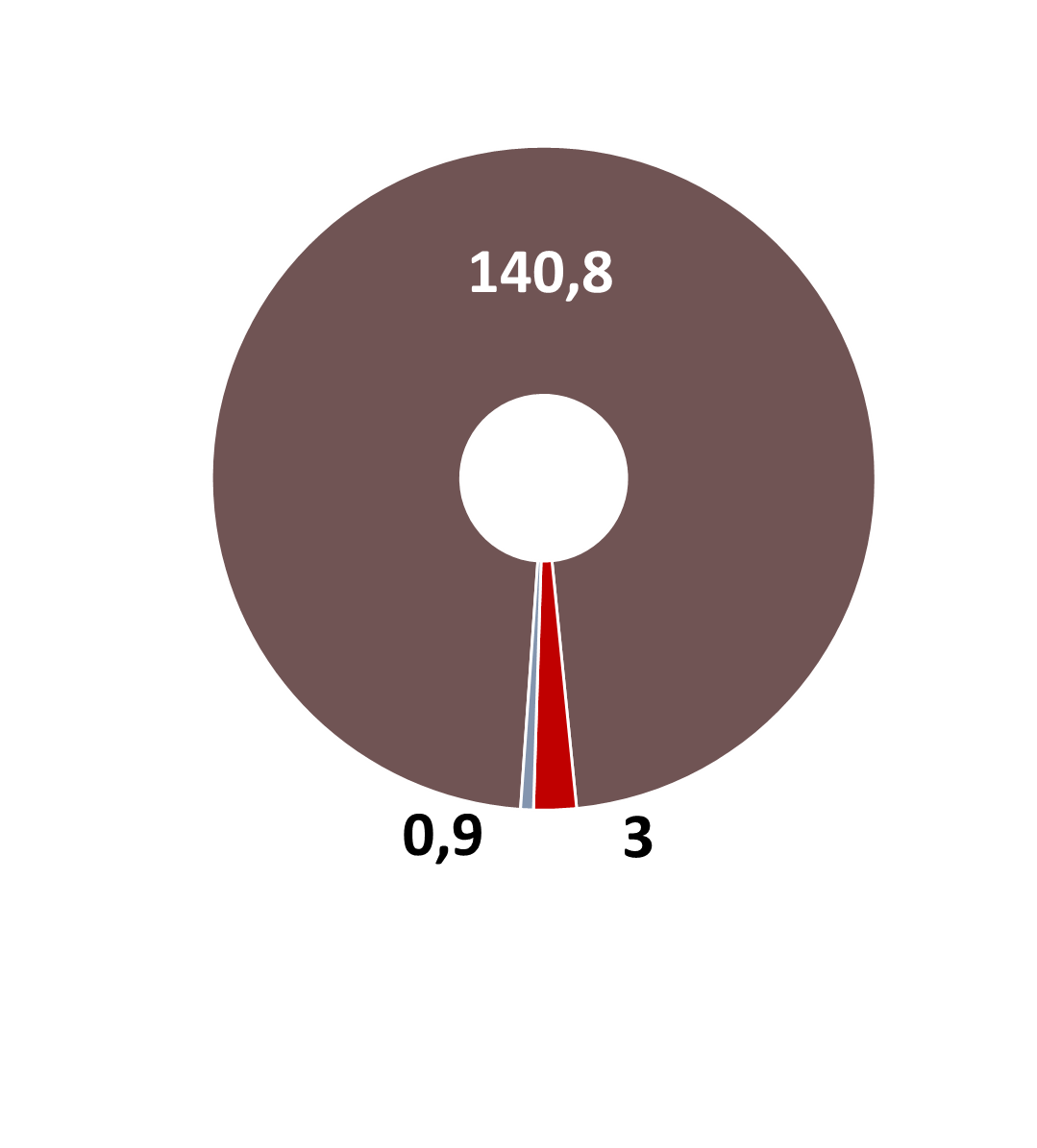 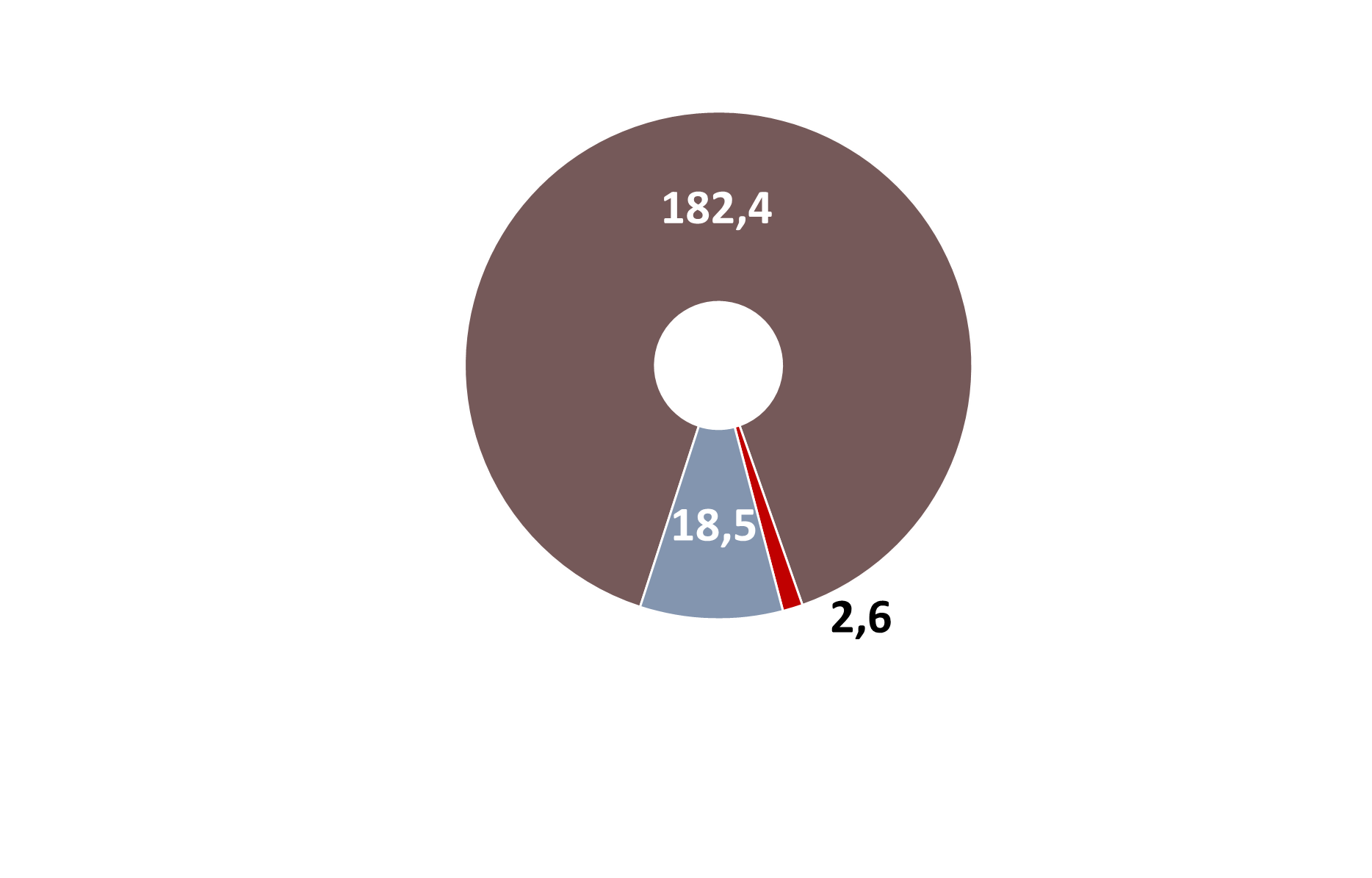 01.01.2021
01.01.2022
-58,8 
млн рублей
млн рублей
млн рублей
144,7
млн рублей
203,5
млн рублей
млн рублей
млн рублей
млн рублей
млн рублей
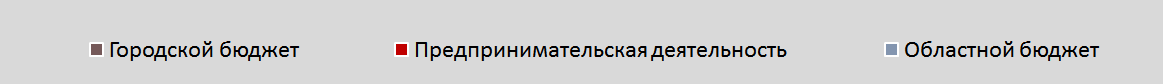 Состояние муниципального долга, млн рублей
21
Кредиты кредитных организаций
Бюджетные кредиты
Структура бюджета
22
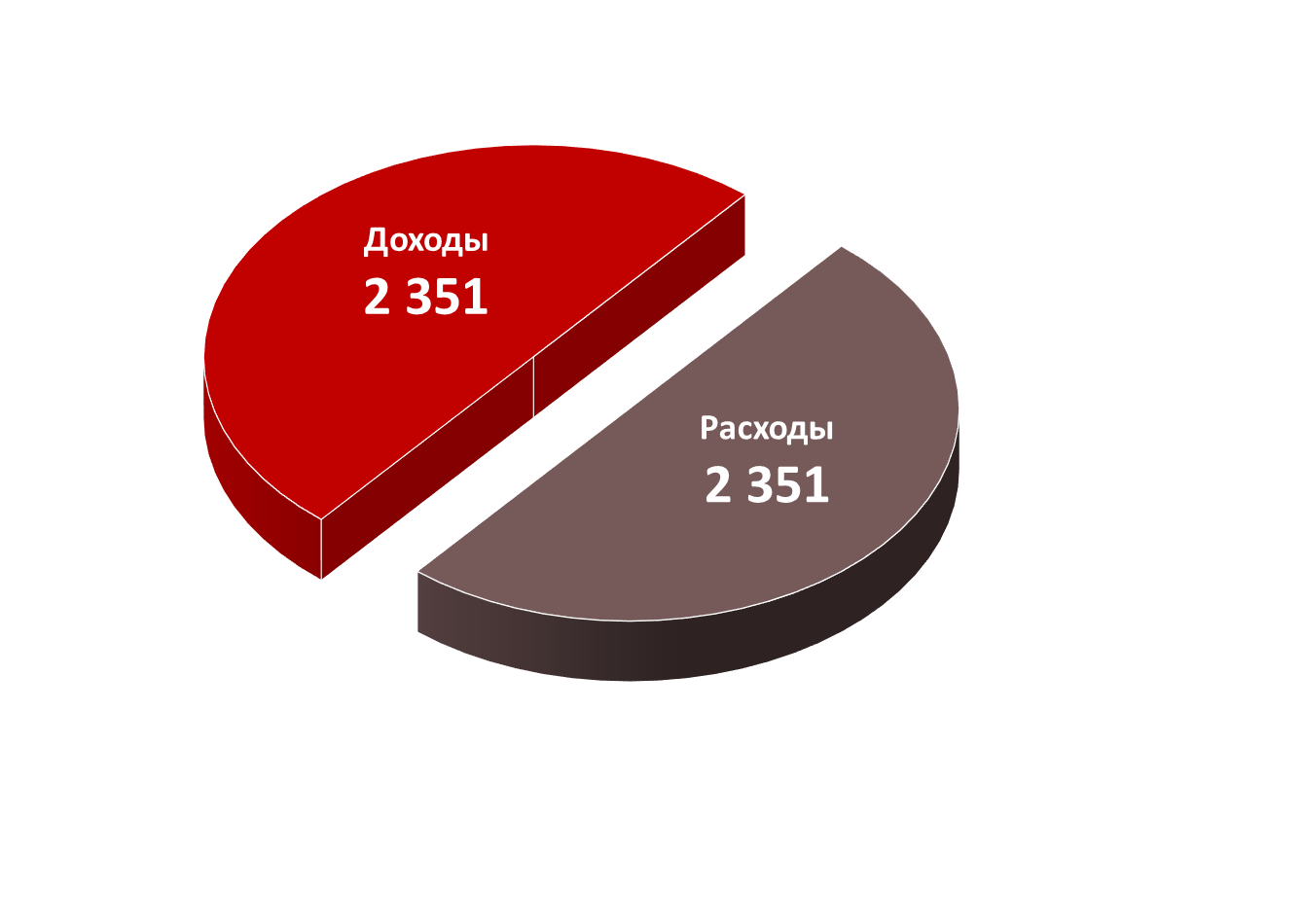 млн рублей
млн рублей
Предлагается одобрить проект решения «Об исполнении бюджета городского округа город Переславль-Залесский за 2021 год» для внесения его в Переславль-Залесскую городскую Думу
Спасибо за внимание!